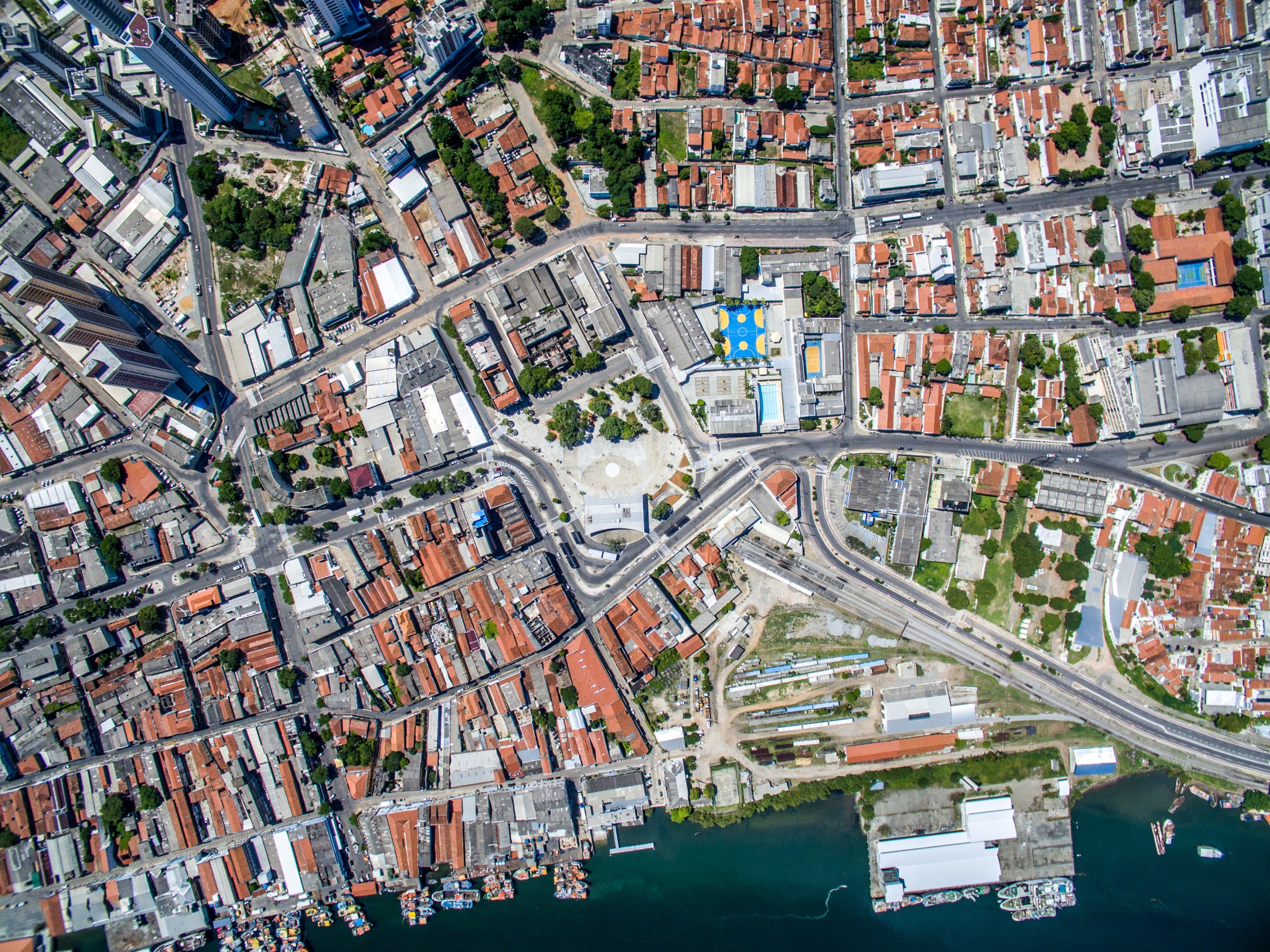 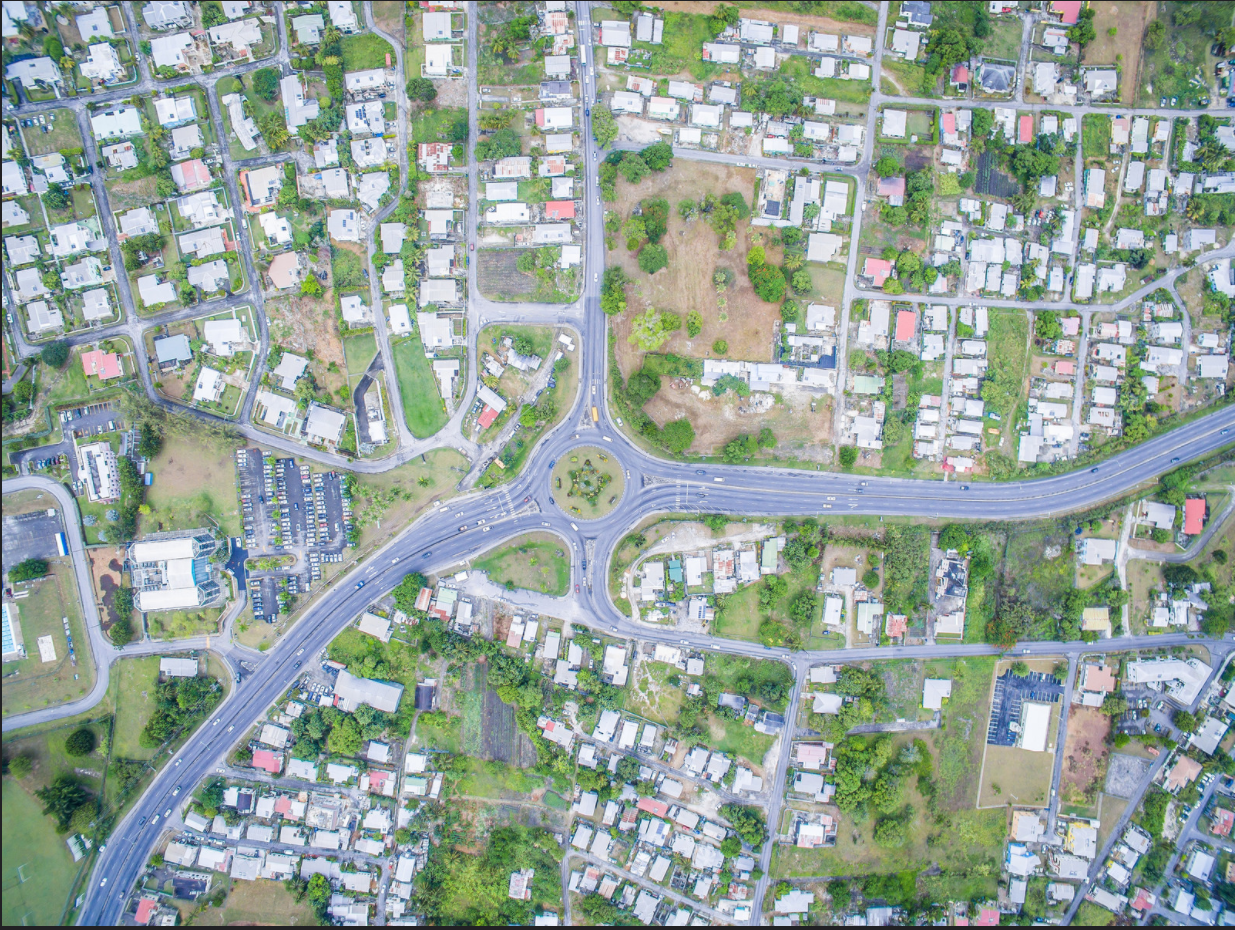 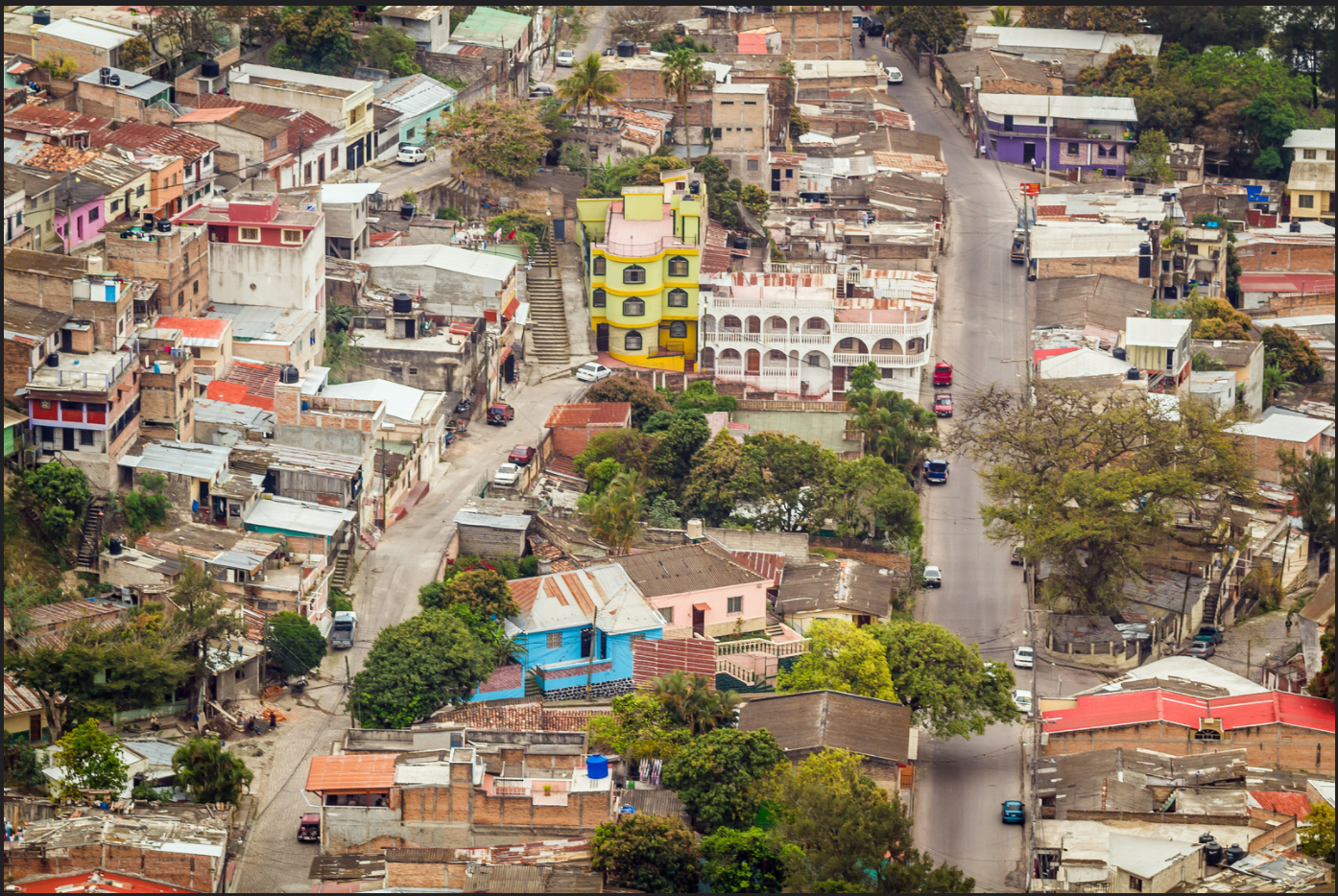 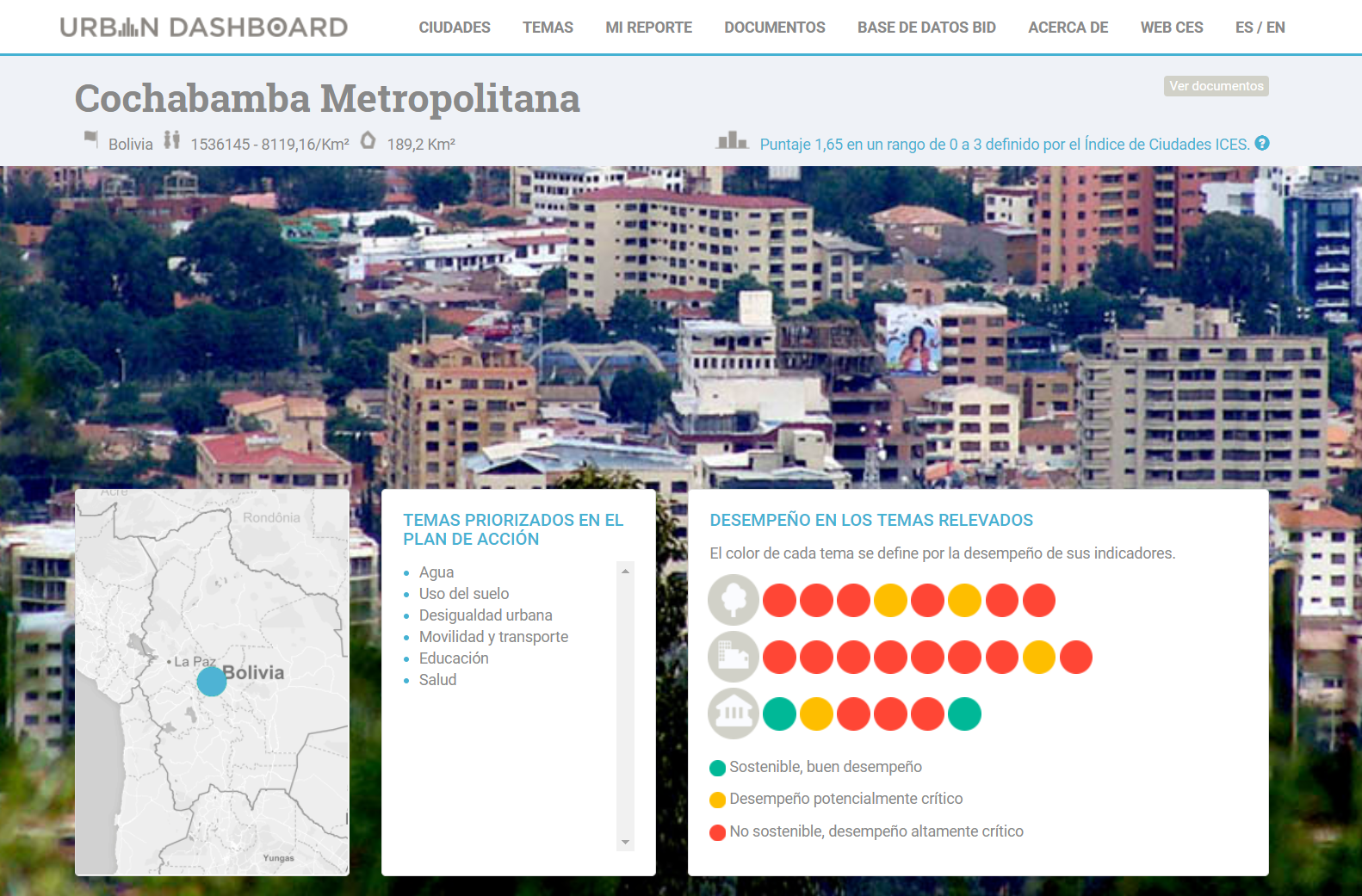 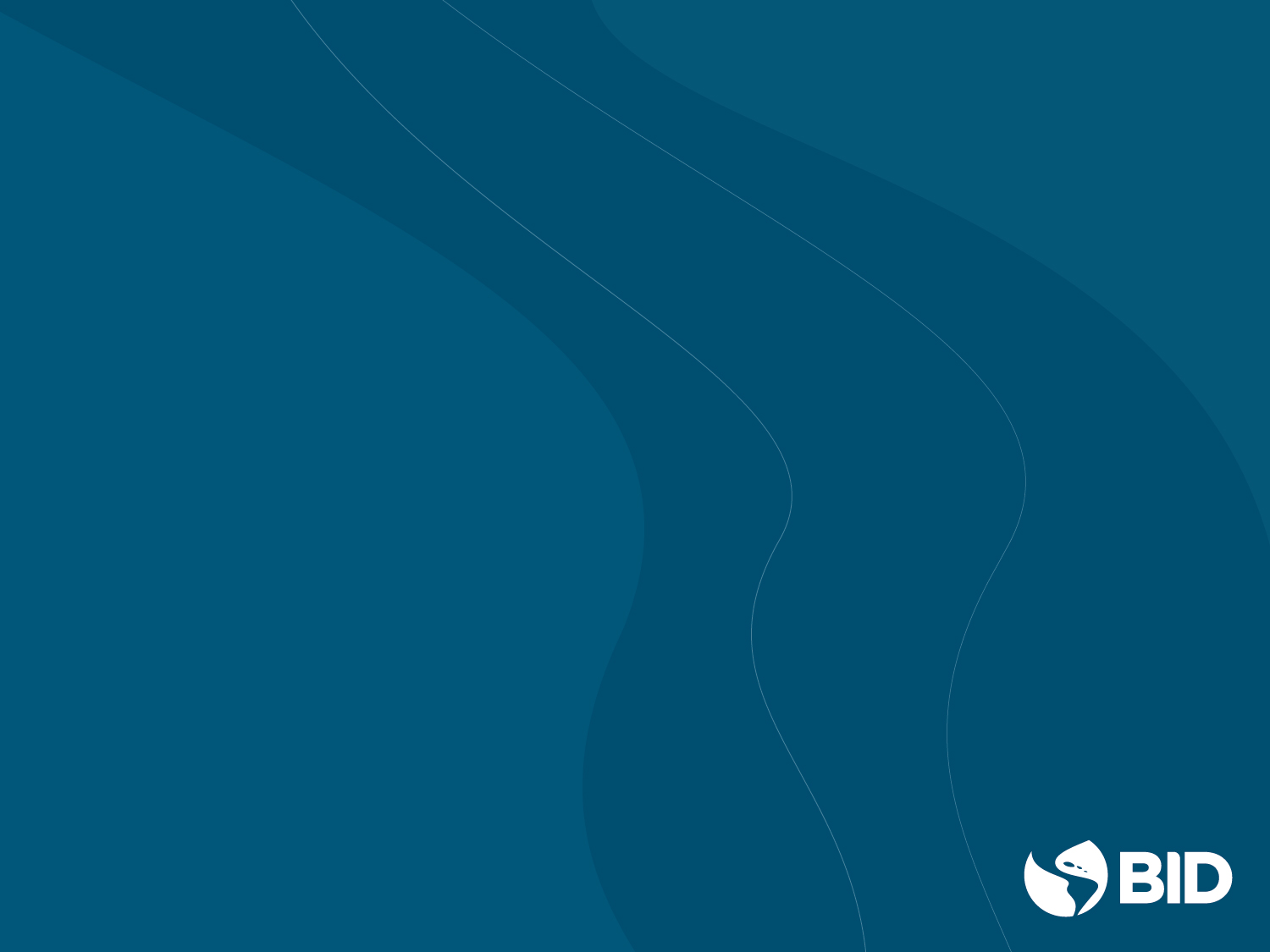 ¡MUCHAS GRACIAS!